ВИЗИЯ ЗА «ОПЕРАТИВНА ПРОГРАМА ЗА НАУКА И ОБРАЗОВАНИЕ» 2021-2027 г.Първо заседание на Тематична работна група за разработване на „Оперативна програма за наука и образование“ за програмния период 2021-202729.10.2019 г., гр. София
„Оперативна програма за наука и образование“ 2021-2027 – индикативно финансово разпределение на средствата от фондове, съгласно РМС № 335/07.06.2019 г.
„Оперативна програма за наука и образование" 2021-2027 – обосновка на избраните ЦП и СЦ   (съгласно Приложение Г от доклад за България 2019 г. по Европейския семестър)
„Оперативна програма за наука и образование“ 2021-2027 – обосновка на избраните ЦП и СЦ(съгласно Приложение Г от доклад за България 2019 г. по Европейския семестър)
„Оперативна програма за наука и образование“ 2021-2027 – обосновка на избраните ЦП и СЦ(съгласно Приложение Г от доклад за България 2019 г. по Европейския семестър)
„Оперативна програма за наука и образование“ 2021-2027  - проект на структура
ЕСФ+
ЕФРР
„Оперативна програма за наука и образование“ 2021-2027  - първоначално предложение за приоритети
„Оперативна програма за наука и образование“ 2021-2027
Приоритет 1
Научна инфраструктура 
и изследвания 
Европейски фонд за 
регионално развитие

Проект на визия и 
подходящи видове  интервенции
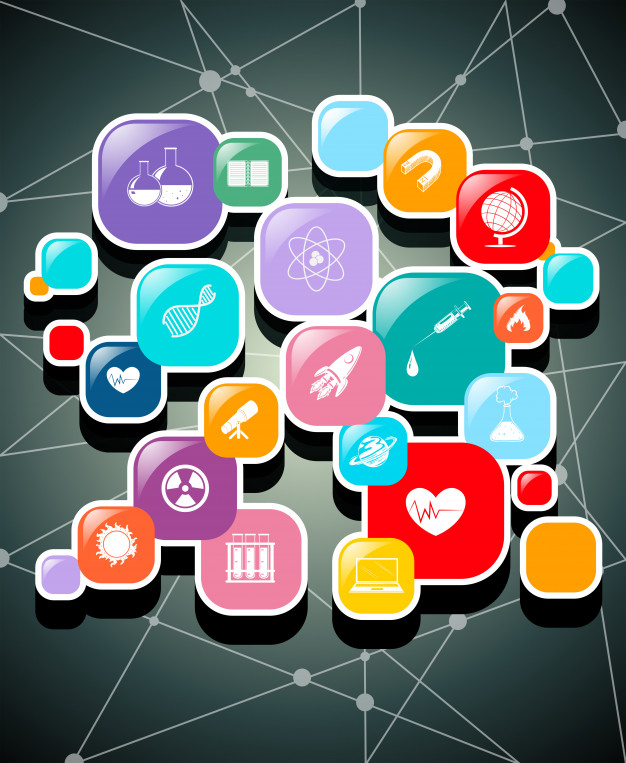 Визия за Приоритет 1 Научна инфраструктура и изследвания
003 Инвестиции в дълготрайни активи; 
006 Инвестиции в нематериални активи;
Директно предоставяне;
Международна оценка
009 Научноизследователски и иновационни дейности и мрежи;
021 Трансфер на технологии и сътрудничество между предприятия;
Конкурентен подбор
003 Инвестиции в дълготрайни активи; 
006 Инвестиции в нематериални активи; 
009 Научноизследователски и иновационни дейности и мрежи;
021 Трансфер на технологии и сътрудничество между предприятия;
Директно предоставяне;
Международна оценка
„Оперативна програма за наука и образование“ 2021-2027
Приоритет 2
Модернизация и 
качество на образованието 
Европейски социален
фонд +

Проект на визия и 
подходящи видове интервенции
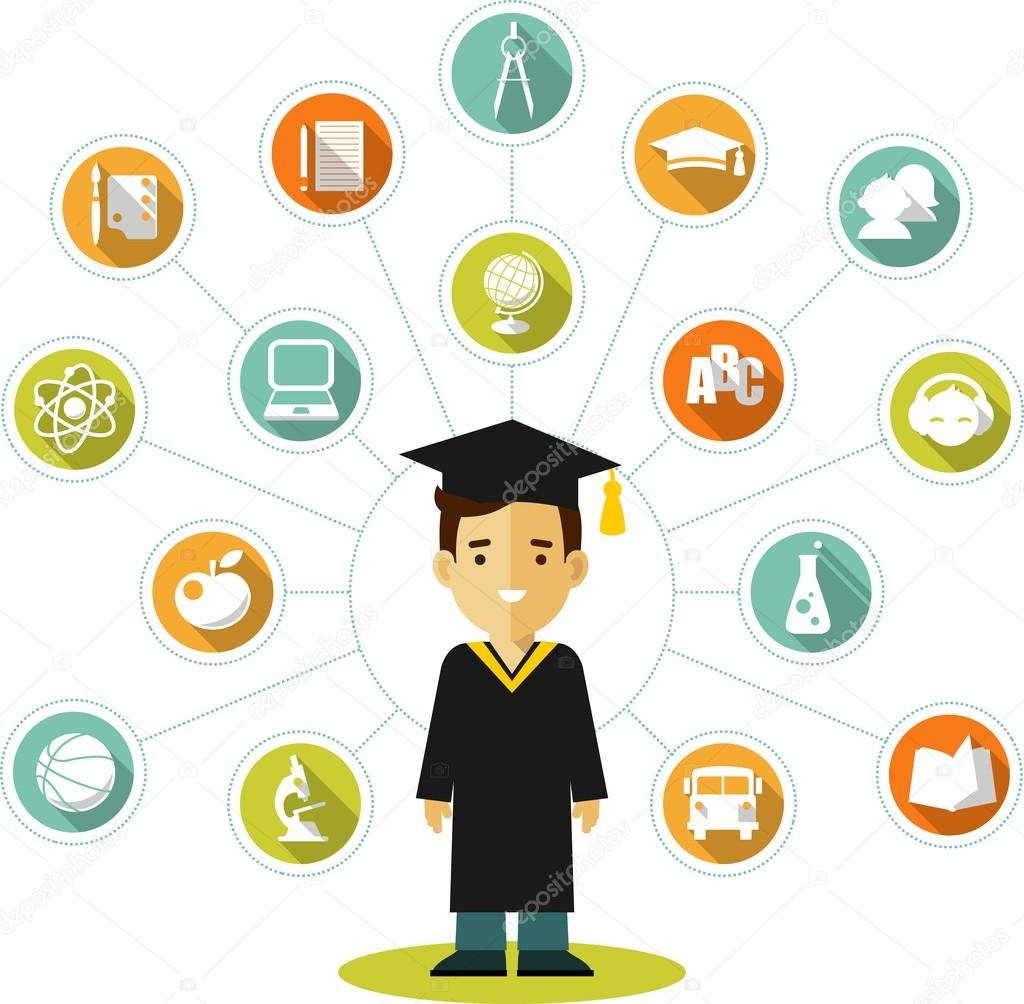 Визия за Приоритет „Модернизация и качество на образованието“
108 Подкрепа за развитието на цифрови умения
111 Подпомагане на образованието и грижите в ранна детска възраст (с изключение на инфраструктурата)
112 Подпомагане на начално до средно образование (с изключение на инфраструктурата)
113 Подпомагане на висшето образование (с изключение на инфраструктурата)
„Оперативна програма за наука и образование“ 2021-2027
Приоритет 3
Приобщаващо 
образование 
Европейски социален
фонд +

Проект на визия и
подходящи видове интервенции
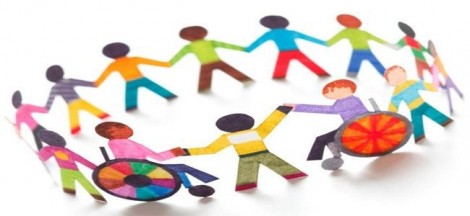 Визия за приоритет „Приобщаващо образование“
108 Подкрепа за развитието на цифрови умения
111 Подпомагане на образованието и грижите в ранна детска възраст (с изключение на инфраструктурата)
112 Подпомагане на начално до средно образование (с изключение на инфраструктурата)
113 Подпомагане на висшето образование (с изключение на инфраструктурата)
117 Мерки за подобряване на  достъпа на маргинализирани групи като ромите до образование, заетост и за насърчаване на социалното им
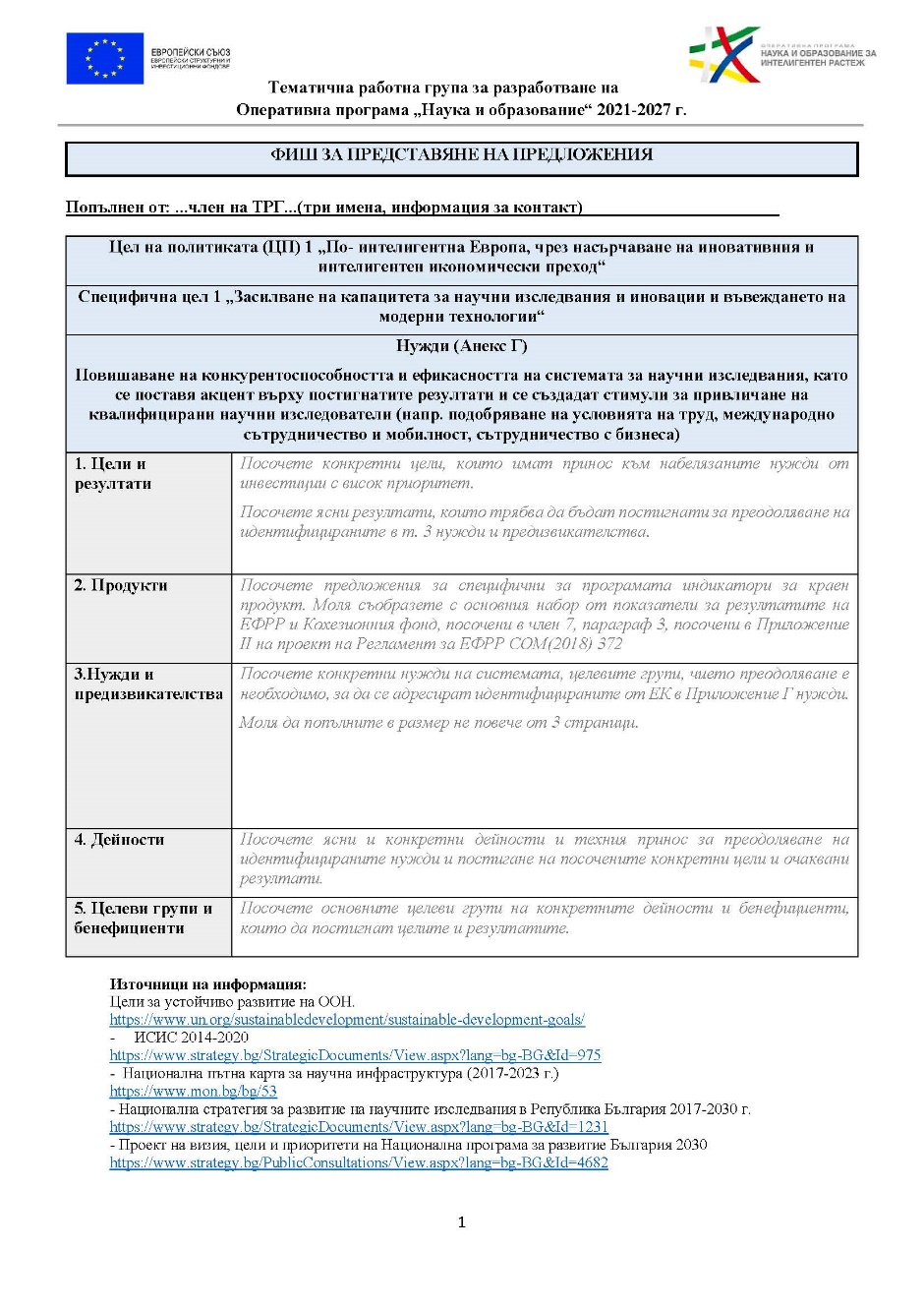 Благодаря за вниманието!
Координати за контакт:

гр.София, 1113
Бул.Цариградско шосе №125, блок 5, ет.1
Тел: +359 2 46 76 130
http://opnoir.bg/